Il marketing: come vendere di più e meglio nell’attuale contesto economico
Prof. Pierluigi Passaro
Docente di Marketing e Economia e Gestione delle Imprese
21.02.2020
1
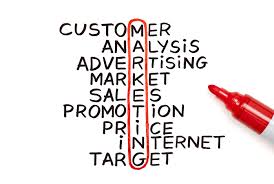 Giovedì 7 Febbraio 2019
2
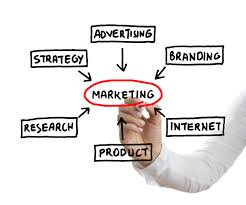 3
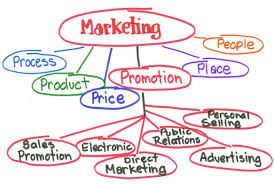 4
Identificare i potenziali consumatori e i loro bisogni
Funzione marketing di un’organizzazione
Scoprire i bisogni dei consumatori
Informazioni sui bisogni
Potenziali consumatori: il mercato
5
MERCATO OBIETTIVO
Identificare il mercato obiettivo
Gruppo di potenziali consumatori rispetto ai quali un’impresa orienta il suo programma di marketing
Un’organizzazione non può soddisfare tutti i bisogni dei consumatori
Gli sforzi dell’organizzazione si concentrano su alcuni bisogni con   riferimento ad uno specifico gruppo di potenziali consumatori
6
IL MODELLO DI ORIENTAMENTO AL MERCATO
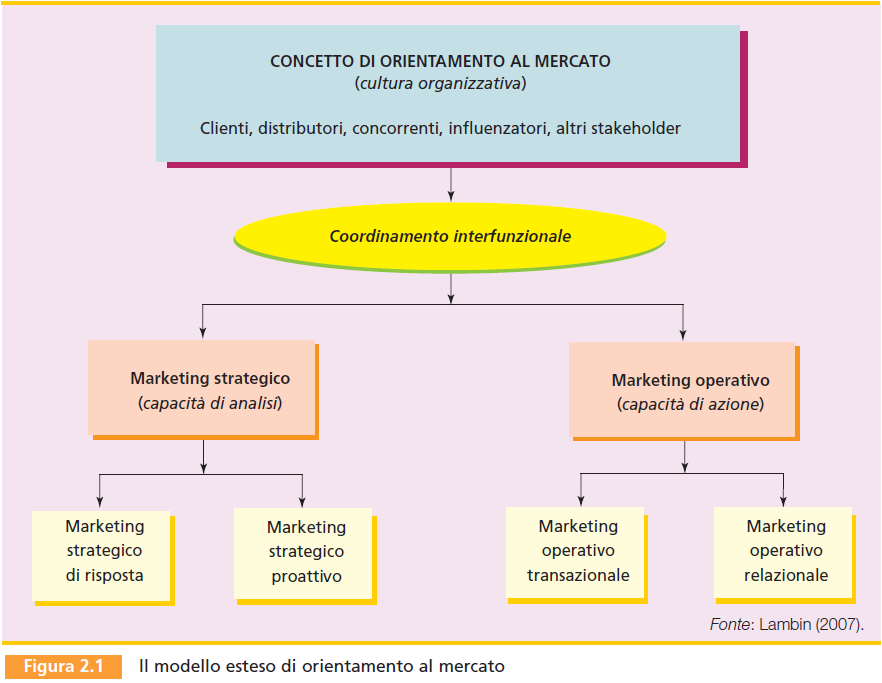 7
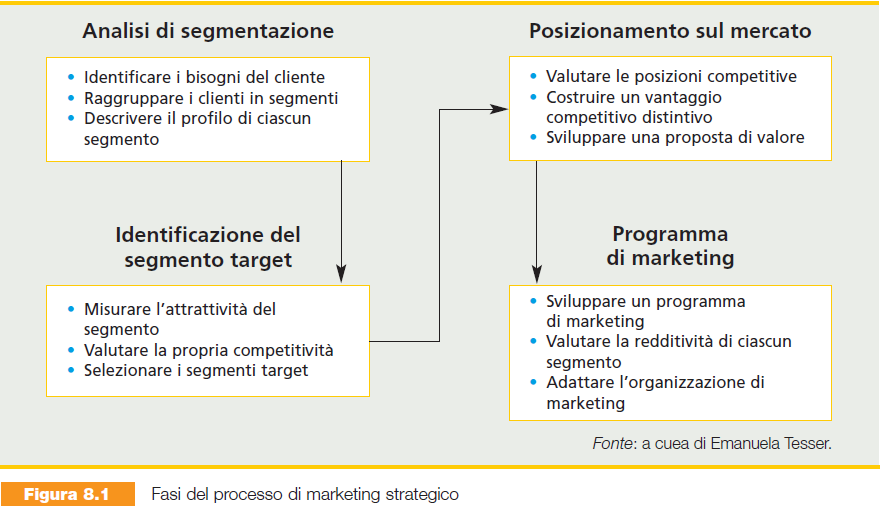 8
LE DUE FACCE DEL MARKETING
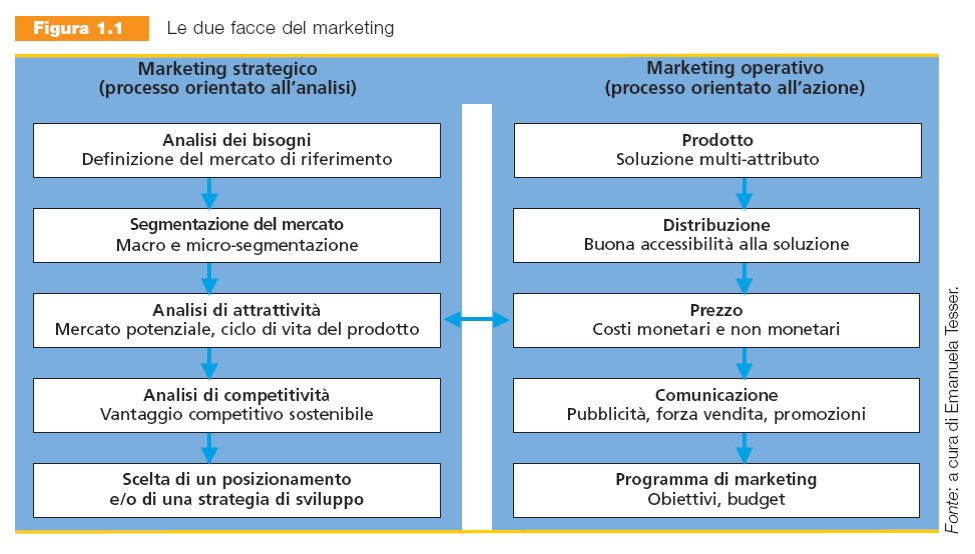 9
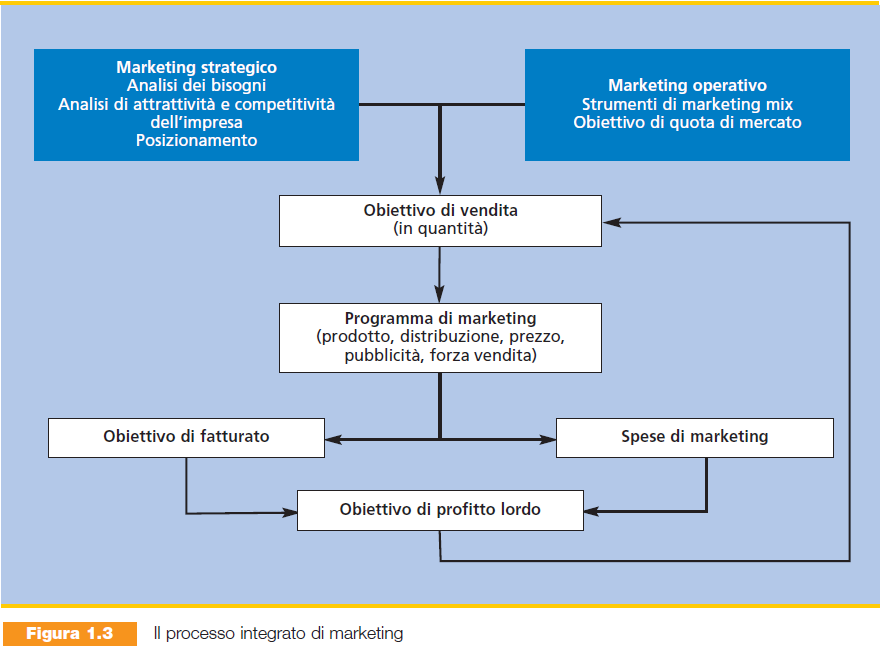 10
IL PARADIGMA DEL MARKETING MIX
Product
Price
Place
Promotion

People
Process
Physical evidence
11
STRATEGIE DI BASE
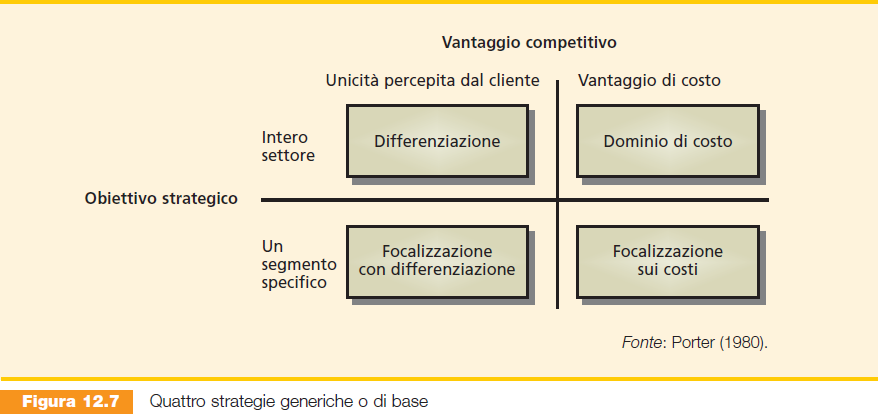 12
MARKETING OPERATIVOTRANSAZIONALE E RELAZIONALE
Il marketing transazionale:
 
	… si focalizza sulle singole vendite ….

	… opera in base a un modello di bisogni contrapposti …. 

	… si concentra esclusivamente sul prezzo.
Il marketing relazionale:

 	… è orientato alla costruzione di una relazione forte e duratura … 

	… presuppone l’opportunità di condividere i vantaggi …

	… sposta l’attenzione su vantaggi non economici: servizi, tempi di consegna, continuità di fornitura.
13
Per contattare il docente:
Mail: 
pierluigi.passaro@uniba.it
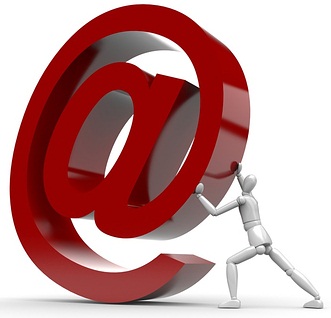 14
Giovedì 7 Febbraio 2019